Präsentation zum „Crashkurs wissenschaftliche Literatur“
Professional School of Education (PSE) Humboldt-Universität zu Berlin
Projekt Übergänge | Teilprojekt Humboldt-Schüler*innenkolleg
Sitz: Hausvogteiplatz 5-7, 10117 Berlin | pse.hu-berlin.de
Gliederung
Workshop „Einführung in das wissenschaftliche Arbeiten“
1
Wissenschaftlich Arbeiten
Wenn wir wissenschaftlich arbeiten, wollen wir...
über einen so klar umrissenen Gegenstand, dass er auch für Dritte erkennbar ist
etwas sagen (schreiben), was noch nicht gesagt worden ist
und dabei für Dritte nachvollziehbare Aussagen treffen, indem wir überprüfbare Angaben machen (Quellen).



Quelle: eigene Darstellung nach „Reader zum wissenschaftlichen Arbeiten“ der Universität zu Köln, Humanwissenschaftliche Fakultät, Fachgruppe Erziehungs- und Sozialwissenschaften, Institut II: Vergleichende Bildungsforschung und Sozialwissenschaften
Crashkurs wissenschaftliche Literatur
2
1x1 des wissenschaftlichen Arbeitens
4 Prinzipien

wissenschaftliche Methodik (Recherche, Hypothese, Überprüfung…)

Überprüfbarkeit (Quellenangaben)

Nachvollziehbarkeit (Argumentation)

Wahrhaftigkeit (keine vorsätzlichen Falschaussagen/ Verfälschungen)
Crashkurs wissenschaftliche Literatur
3
Warum wissenschaftliches Arbeiten…
…und nicht nur lesen? 

Lesestrategien anwenden – Texte besser verstehen
Zeit effektiv nutzen – Texte nicht doppelt und dreifach lesen
Zitate markieren – und später verwenden/ wiederfinden
Quellenangaben – Übersicht über die verwendete Literatur
Crashkurs wissenschaftliche Literatur
4
Anwendung auf die 5. PK
Wenn ihr Texte lest/recherchiert:

schreibt immer sofort die Quellenangaben auf.
macht Markierungen im Text bzw. am Rand.
erstellt Exzerpte.
Crashkurs wissenschaftliche Literatur
5
Direkte und Indirekte Zitate:
direktes Zitat = wortwörtliche Übernahme fremder Gedankengänge, geeignet wenn die genaue Wortwahl wichtig ist (vgl. Rost 2012: 271)
Quelle: Rost, F. 2012. Lern- und Arbeitstechniken für das Studium. 7. überarbeitete und aktualisierte Auflage. Wiesbaden. Springer Fachmedien
Crashkurs wissenschaftliche Literatur
6
Direkte Zitate
Quelle: Rost, F. 2012. Lern- und Arbeitstechniken für das Studium. 7. überarbeitete und aktualisierte Auflage. Wiesbaden. Springer Fachmedien
Crashkurs wissenschaftliche Literatur
7
Indirekte Zitate (Paraphrasen)
indirektes Zitat = sinngemäße Wiedergabe der Information/ Argumentation eines Textes, bei dem die genaue Wortwahl nicht relevant ist  (vgl. Rost 2012: 270)
Wie erstelle ich eine Paraphrase?
Quelle: Rost, F. 2012. Lern- und Arbeitstechniken für das Studium. 7. überarbeitete und aktualisierte Auflage. Wiesbaden. Springer Fachmedien
Crashkurs wissenschaftliche Literatur
8
Wie paraphrasiere ich?
geeignet für die Wiedergabe längerer Abschnitte, wenn vorrangig der Inhalt, nicht aber der genaue Wortlaut relevant ist
Quelle: Rost, F. 2012. Lern- und Arbeitstechniken für das Studium. 7. überarbeitete und aktualisierte Auflage. Wiesbaden. Springer Fachmedien
Crashkurs wissenschaftliche Literatur
9
Exzerpieren
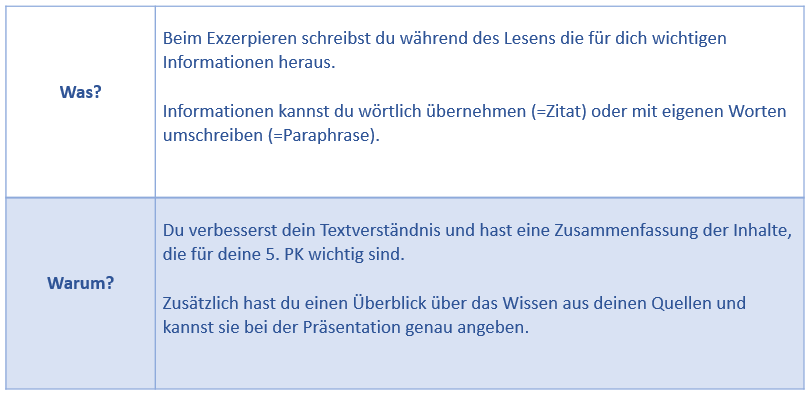 Quelle: eigene Darstellung nach „Leitfaden zur Erstellung eines Exzerpts“ der Uni Bielefeld. abgerufen unter: http://www.uni-bielefeld.de/erziehungswissenschaft//scs/pdf/leitfaeden/studierende/exzerpt.pdf (zuletzt geprüft am 21.08.2018)
Crashkurs wissenschaftliche Literatur
10
Beispielexzerpt
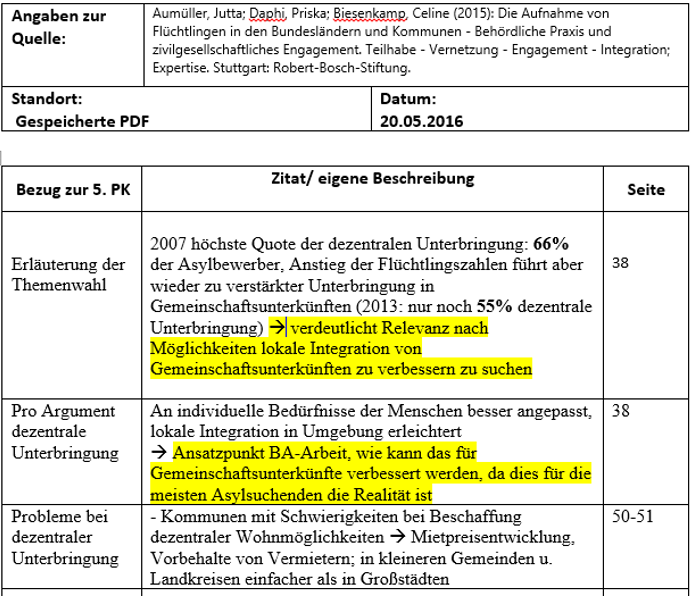 Quelle: eigene Darstellung, 2016
Crashkurs wissenschaftliche Literatur
11
Rost, Friedrich (2012): Lern- und Arbeitstechniken für das Studium. 7. Aufl. Wiesbaden: Springer VS Verlag für Sozialwissenschaften. 
„Reader zum wissenschaftlichen Arbeiten“ der Universität zu Köln, Humanwissenschaftliche Fakultät, Fachgruppe Erziehungs- und Sozialwissenschaften, Institut II: Vergleichende Bildungsforschung und Sozialwissenschaften, abgerufen unter https://www.google.com/url?sa=t&rct=j&q=&esrc=s&source=web&cd=1&cad=rja&uact=8&ved=2ahUKEwjG4-a-3MvdAhUOzYUKHdTpCbkQFjAAegQICBAC&url=https%3A%2F%2Fwww.hf.uni-koeln.de%2Fdata%2Feso24%2FFile%2FReader%2520zum%2520wissenschaftlichen%2520Arbeiten.pdf&usg=AOvVaw2kg1Kv34LMeYv1uiMqLhKi, letzter Zugriff am 21.09.2018, 11:35 Uhr
„Leitfaden zur Erstellung eines Exzerpts“ der Uni Bielefeld. abgerufen unter: http://www.uni-bielefeld.de/erziehungswissenschaft//scs/pdf/leitfaeden/studierende/exzerpt.pdf (zuletzt geprüft am 21.08.2018)
Crashkurs wissenschaftliche Literatur
12
Vielen Dank!
Stationsarbeit – Übersicht
Arbeitszeit 60 Minuten – Bitte bearbeitet mindestens 4 Stationen.

Bitte arbeitet leise und konzentriert. Unterhaltet euch beim gemeinsamen Arbeiten nicht lauter als in Zimmerlautstärke. 
Das gewährleistet eine angenehme Arbeitsatmosphäre für alle.

Bei Fragen sprecht mich jederzeit gerne an. 

Station 1 – Auswahl und Beschaffung von Literatur
Station 2 – Exzerpieren 
Station 3 – Zitationsweise: Richtig Zitieren
Station 4 – Lesetechnik: Randmarkierungen
Station 5 – Paraphrasieren
Station 6 – Arten von Zitaten
Crashkurs wissenschaftliche Literatur
14